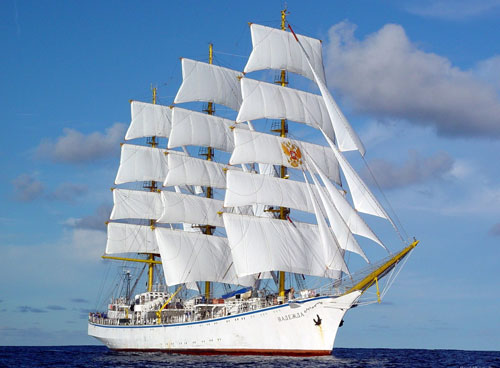 Интегрированный урок по географии и музыке
" С Амадеем по странам Зарубежной Европы"
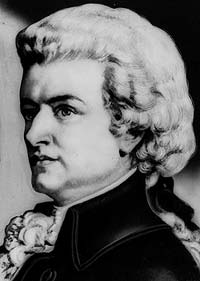 Вольфганг Амадей
Моцарт
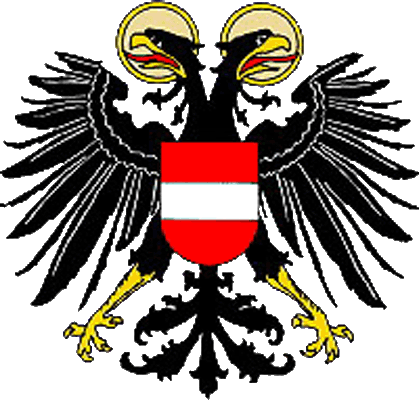 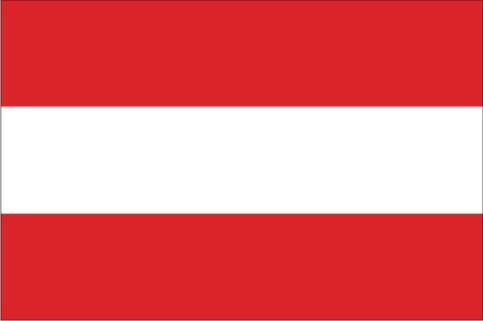 Флаг
Герб
Австрия
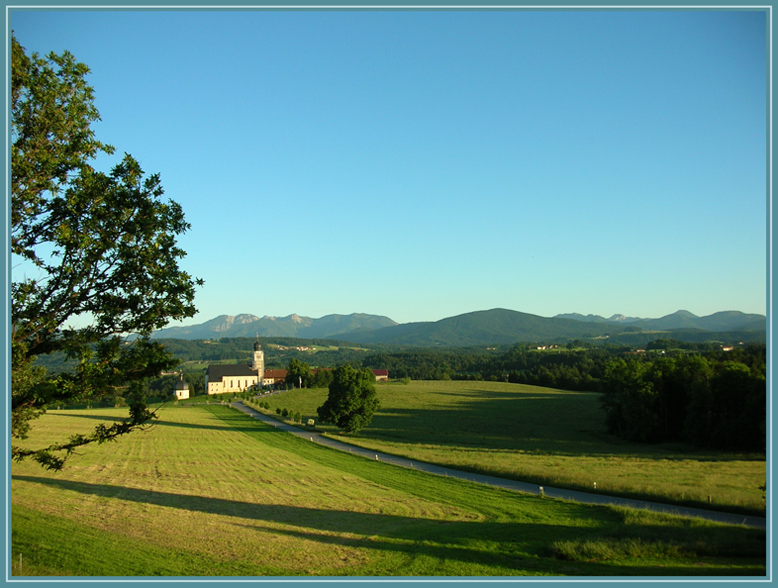 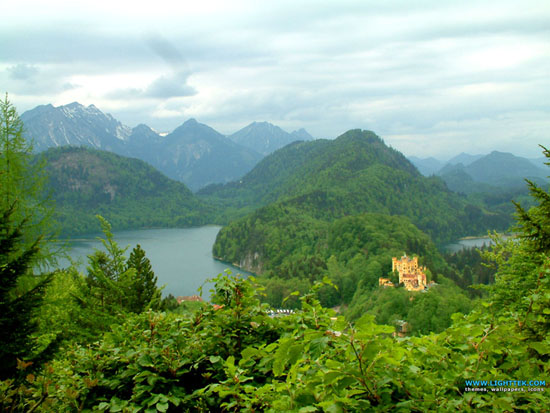 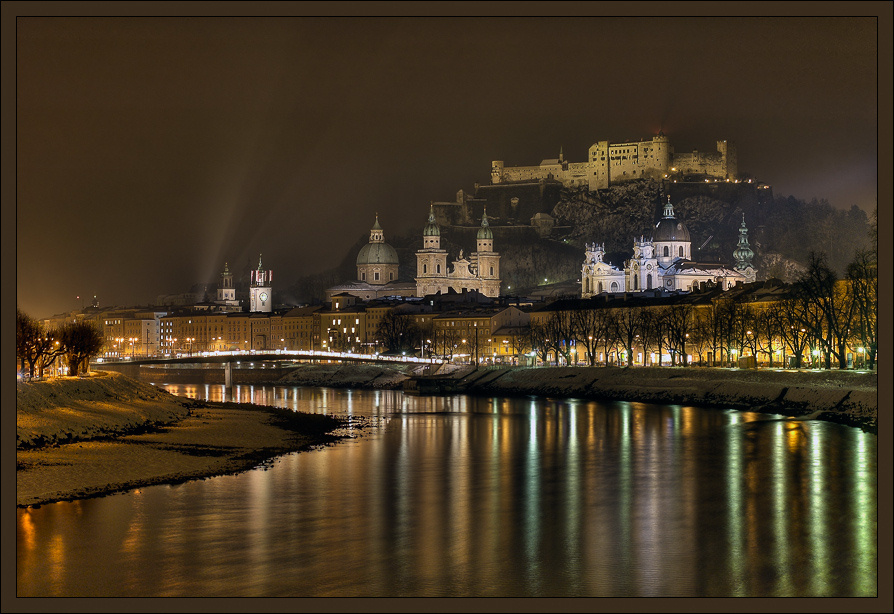 Австрия
Зальцбург
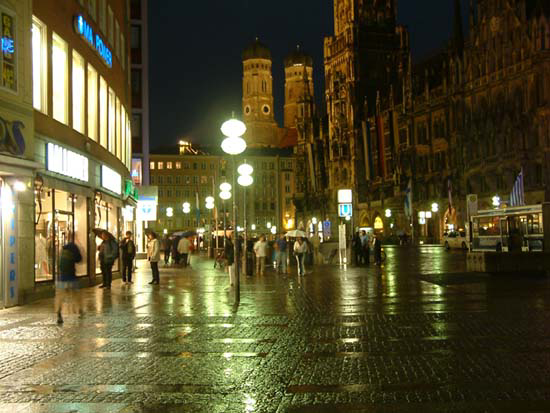 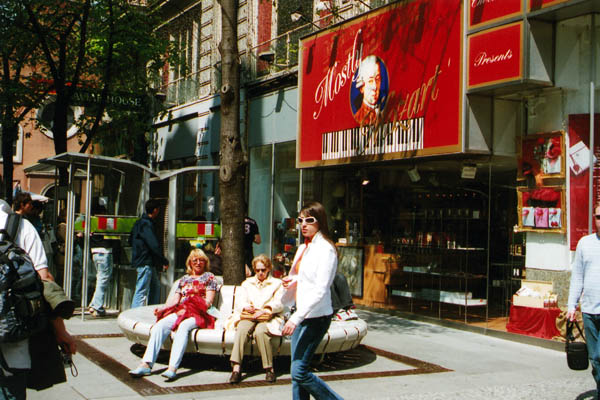